이해상충
교육
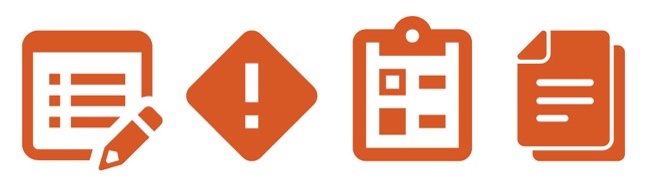 설명
이해상충은 직원이 다른 회사, 직원, 고객, 공무원, 공급업체 또는 기타 관련 당사자와 가까운 가족 관계 또는 재정적 관계에 있을 때 발생합니다. 이해상충 교육은 이해상충과 관련된 지침을 제공합니다.
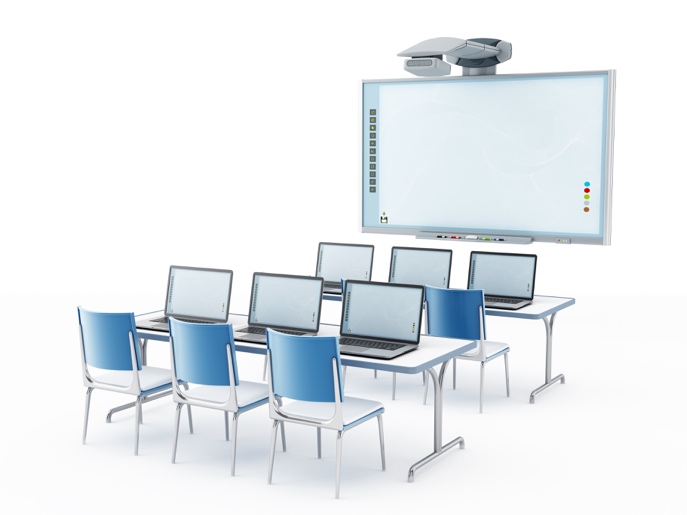 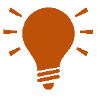 기대 가능한 편익
이 교육은 직원의 개인적, 사회적, 재정적 또는 정치적 이해가 회사의 이해와 충돌하거나 충돌하는 것처럼 보이지 않도록 하고 이러한 관계의 투명성을 높이기 위한 지침을 설정하는 이해상충 정책의 요소에 대해 설명합니다. 이는 직원들이 잠재적인 이해상충 및 잠재적인 상충이 발생할 경우 취해야 할 조치를 더 잘 이해하는 데 도움이 됩니다.
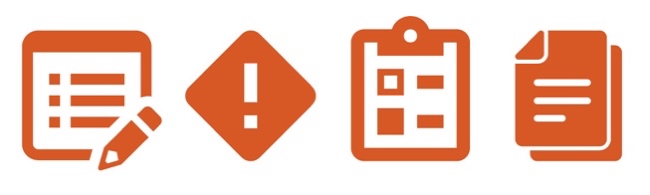 지침
직원들이 이해상충과 관련된 의무와 책임을 이해할 수 있도록 온보딩 절차의 일부로 그리고 반복적으로 직원에게 이해상충 교육을 제공합니다.
출석 서명 시트를 이용하여 각 교육 세션의 참석자를 기록합니다.
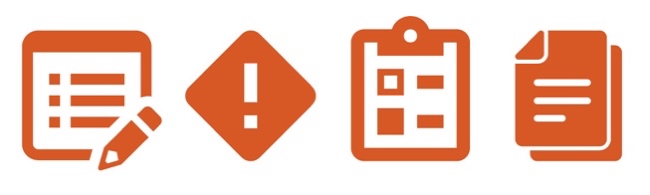 고려해야 할 기타 문서
 출석 서명 시트
 행동 강령
 이해상충 정책
1
이해상충
1
이해상충
교육
이해상충이란 무엇입니까?
선물, 향응, 등 가치 있는 모든 것
개인 투자
등
이익
회사의 이해와 상충되거나 상충되는 것으로 인식될 수 있고, 또는 직무와 책임을 객관적으로 수행하는 직원의 능력에 영향을 미칠 수 있는 직원의 이해 또는 활동.
이해상충
개인적 관계
이해     
상충
$
참고
다음 슬라이드는 이해상충을 일으킬 수 있는 활동을 자세히 설명합니다. 이러한 활동 중 일부는 금지되어 있고/있거나, 공개가 필요할 수 있습니다.
이해상충
교육
개인 투자 및 기타 이익
회사의 공급업체, 고객 또는 경쟁업체와의 개인적인 비즈니스 관계 또는 투자를 공개합니다.
회사의 명성을 훼손하거나 회사를 불필요한 위험에 노출시킬 수 있는 외부의 재정적 이해가 없습니다.
사전 승인 없이 다른 기관의 임원, 파트너, 이사 등 어떠한 권한 있는 직책도 수락하지 마십시오.
추가 고용주를 공개합니다.
이해상충
교육
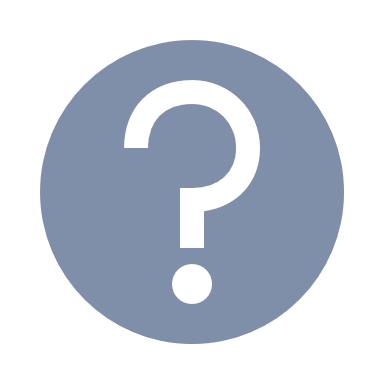 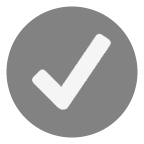 무엇을 하시겠습니까?
상황
한 직원이 이제 막 회사의 공급업체가 된 회사에 상당한 투자를 했습니다.
최상의 결과
직원은 투자를 공개하고 이 관계에 대한 승인을 요청해야 합니다.
이해상충
교육
개인적 관계
공급업체, 서브 딜러/에이전트 경쟁업체, 고객 및/또는 비즈니스 파트너와의 모든 가까운 가족 관계(예: 부모, 배우자, 자녀 및 기타 직계 가족)를 공개합니다.
의료 전문가를 포함하여 국내외 공무원과의 모든 가까운 가족 관계 또는 재정적 관계를 공개합니다.
이해상충
교육
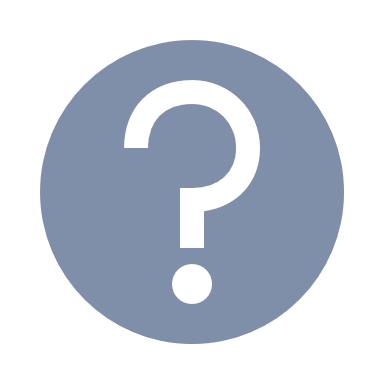 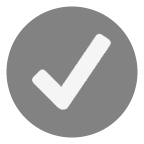 무엇을 하시겠
습니까?
상황
직원의 배우자가 최근 직접적인 경쟁업체의 영업 매니저가 되었습니다.
최상의 결과
직원은 이 관계를 회사에 공개해야 합니다.